三角形的中位线性质     
   —配套练习
（华东师大版数学九上       23.4)
感觉到数学的美，感觉到数与形的协调，感觉到几何的优雅，这是所有真正的数学家都清楚的真实的美的感觉。            ——庞加莱
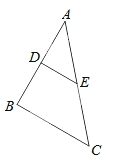 1.如图，在△ABC中，D、E分别是AB、AC的中
    点，若BC=10，则DE=________ ．
2.如图，在▱ABCD中，AD=8，点E，F分别是BD，CD的中点，   则EF等于（   ）        A、2        B、3          C、4         D、5
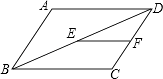 3.如果△ABC的两边长分别为3和5，那么连结△ABC三边
   中点D、E、F所得的△DEF的周长可能是（　　）      A、3         B、4         C、5          D、6
4.顺次连接四边形各边中点所得的四边形是（　　）    A、平行四边形          B、矩形           C、菱形           D、以上都不对
5.如图，梯形ABCD中，AD∥BC  ， E、F
  分别是AB、CD的中点，EF分别交BD、
  AC于G、H  ， 若AD=6，BC=10，则GH
  的长为（　　）
  A、5        B、4           C、3            D、2
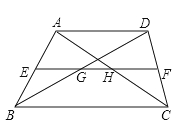 [来源:@^zz
6.如图，D、E分别是△ABC的边AB、AC的
   中点，点O是△ABC内部任意一点，连接
  OB、OC  ， 点G、F分别是OB、OC的中
  点，顺次连接点D、G、F、E ． 
  求证：四边形DGFE是平行四边形
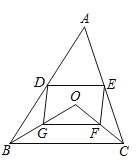 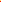 [w